Обеспечение качественного образовательного результата обучающихся в системе школьного образования
Полозова ВВ, заслуженный учитель РФ, 
директор МАОУ «Лицей инновационных технологий» г. Хабаровска
Результаты функционирования системы качества образования ЛИТа
С 1993 по 2021 год закончило лицей 2031 выпускник
Получили аттестаты с отличием особого образца 302 выпускника
Сдали ЕГЭ на 100 баллов 26 выпускников
Сдали ЕГЭ  на 95 -100 баллов   с 2019 по 2021 год   53 выпускника  
Прошли обучение в Сириусе с 2017 по 2021    более 30 лицеистов
Лицей инновационных технологий в 2019, 2020, 2021г. входит в ТОП 200 лучших школ России по поступлению в ведущие вузы России. 
 2016, 2017, 2018г. – лицей вошел в Топ-100 по физико-математическому, информационному  образованию в России
2013, 2014, 2015г. – лицей вошел в Топ - 500 Лучших школ России
Показатели качества знаний, 
среднего балла и степени обученности
Ключевые приоритеты государственной политики в сфере общего образования до 2025 года определены в следующих стратегических документах:
Постановление Правительства РФ от 26 декабря 2017 № 1642 Об утверждении государственной программы Российской Федерации "Развитие образования" (сроки реализации 2018-2025) 
 Указ Президента Российской Федерации от 7 мая 2018 г. № 204 в части решения задач и достижения стратегических целей по направлению «Образование». 
 Национальный проект «Образование», утвержденный президиумом Совета при президенте РФ (протокол от 03.09.2018 №10) 

 Вызовы современности  сформулированы в Национальном проекте «Образование»:
1. Цель: обеспечение глобальной конкурентоспособности российского образования, вхождение Российской Федерации в число 10 ведущих стран мира по качеству общего образования. 
Сохранение лидирующих позиций РФ в международном исследовании качества чтения и понимания текстов PIRLS, а также в международном исследовании качества математического и естественнонаучного образования TIMSS и повышение уровня функциональной грамотности в международном исследовании PISA
2. Цель: воспитание гармонично развитой и социально ответственной личности на основе духовно-нравственных ценностей народов Российской Федерации, исторических и национально-культурных традиций.
Комплексная система гарантии качества образования в лицее
ПОКАЗАТЕЛИ КАЧЕСТВА
ШКОЛЬНОГО ОБРАЗОВАНИЯ

Качество знаний обучающихся
Достижения обучающихся
Конкурентоспособность выпускников при поступлении в ВУЗы
Качество учебных программ (соответствие ФГОС)
Качество педагогического состава
Научно-исследовательская и инновационная деятельность
Современная материально-техническая оснащенность
Доступность к электронно-библиотечным и информационным ресурсам
Организация дистанционного обучения
Функциональная грамотность
Наличие психолого-педагогической службы
ПРИНЦИПЫ ФУКЦИОНИРОВАНИЯ

Открытость
Оперативность
Доступность результатов самообследования
Непрерывность обучения
Стороны, заинтересованные в гарантии качества образования
Стороны заинтересованные в гарантии качества образования
УПРАВЛЕНИЕ
Удовлетворенность заинтересованных сторон
Требования заинтересованных сторон:
Учредителя
Наблюдательного совета
Родительской общественности
Обучающихся
ГОСУДАРСТВЕННЫЕ ПРОЦЕДУРЫ

Государственная аттестация
Лицензирование
Лицензионный контроль 
Государственная аккредитация
Мониторинг качества обучения (ГИА, ВПР)
Деятельность по измерению, анализу и улучшению
Менеджмент ресурсов,  обеспечивающих процессы ОУ
Менеджмент основных процессов системы качества ОУ
Общественнаяинформация 
о лицее, СМИ
НЕЗАВИСИМЫЕ ОЦЕНКИ КАЧЕСТВА ОБРАЗОВАНИЯ

Независимая оценка качества образования (НОКО)
Оценка ОУ на сайте bus.gov.ru
МЕХАНИЗМ СБОРА ДАННЫХ

Мониторинг (внутренний, внешний)
Результаты деятельности лицея
Система мотиваций повышения качества образования в Лицее инновационных технологий
Связь с вузами
Внутренние процессы
Внешнее окружение
Позиционирование лицея на рынке образовательных услуг
Поддержка психолого-педагогической службы
Последовательная работа по профориентации выпускников
Активизация взаимодействия с Попечительским советом, родителями и общественностью
Потребители образовательных услуг
Участие в научно-исследовательской деятельности
Соответствие запросам внешней системы оценки качества образования
Участие в олимпиадном движении
Индивидуальная образовательная траектория обучающихся
Интеграция в региональном и муниципальном образовательном пространстве
Совместные проекты, гранты лицей  ̶  вуз
Сетевое взаимодействие с другими ОУ города
Главное условие гарантии качества образования –  высококвалифицированный педагогический  коллектив
Всего – 35 человек;
«Заслуженный учитель РФ» – 2 человека;
«Почетный работник образования РФ» – 5 человек;
«Отличник просвещения» – 5 человек;
победители  ПНПО – 11 человек;
высшая категория – 23 человека;
первая категория – 11 человек;
соответствие – 3 человека.
[Speaker Notes: Изменить нижний текст- укрупнить]
Сотрудничество с вузами – гарантия повышения мотивации обучающихся
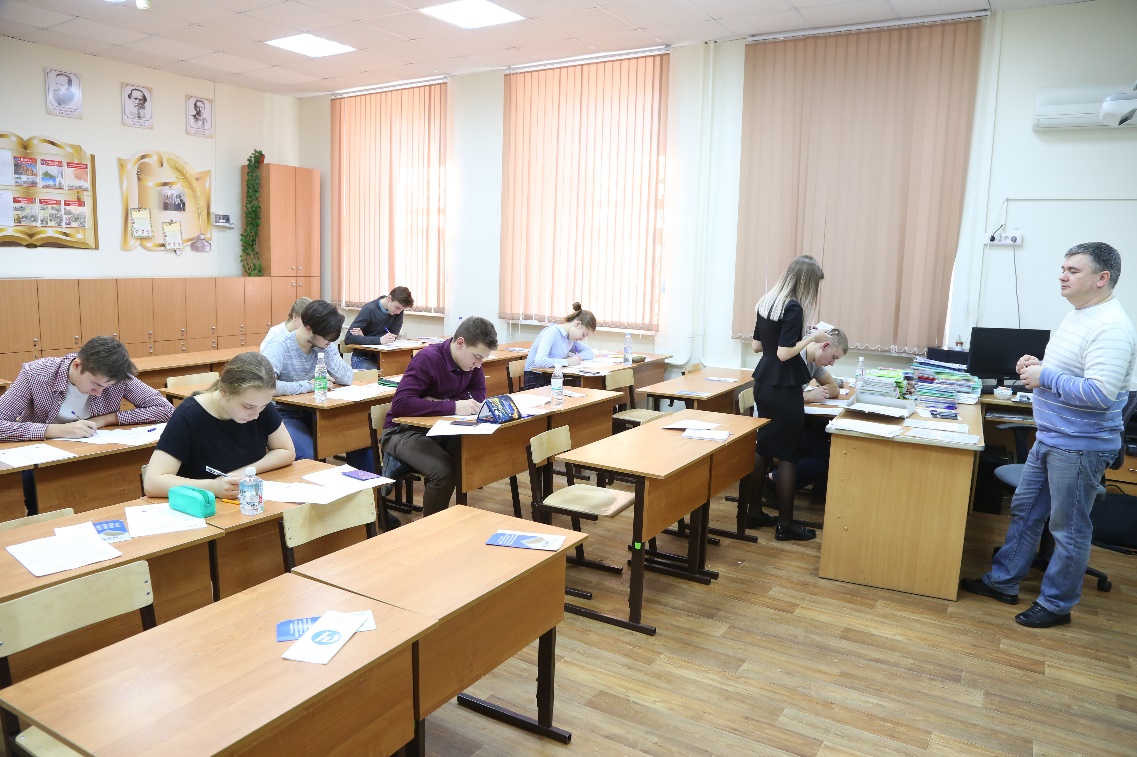 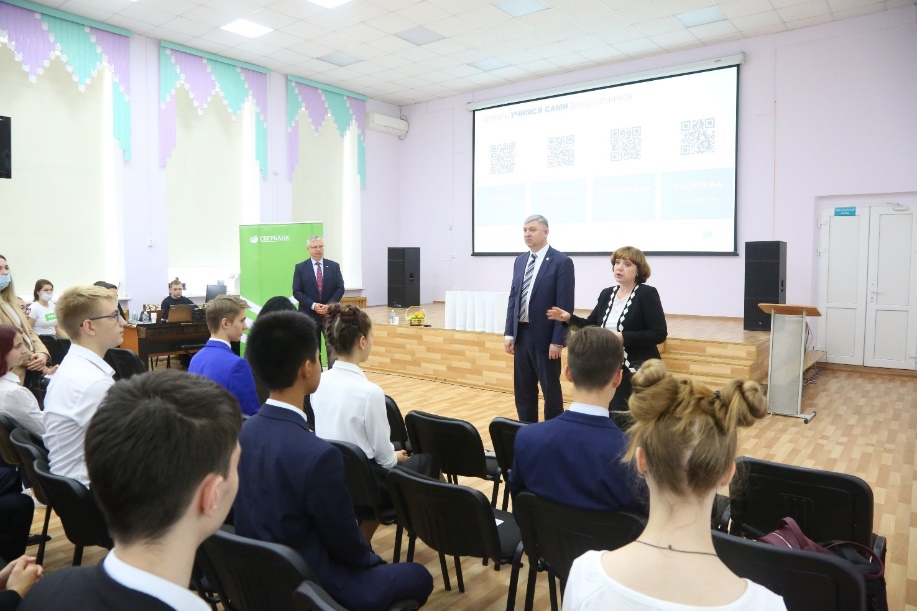 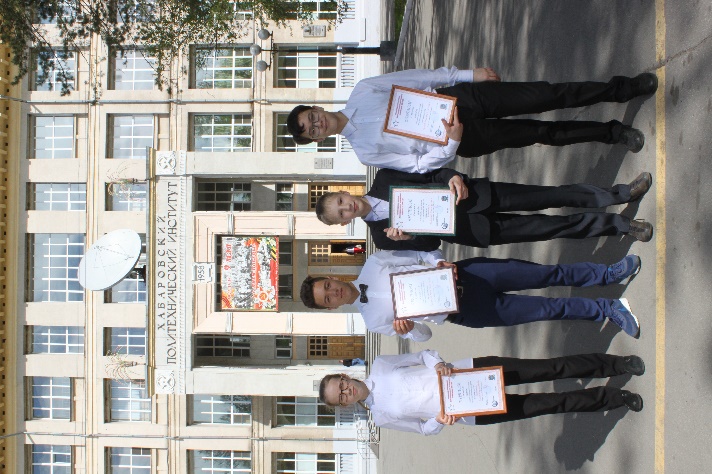 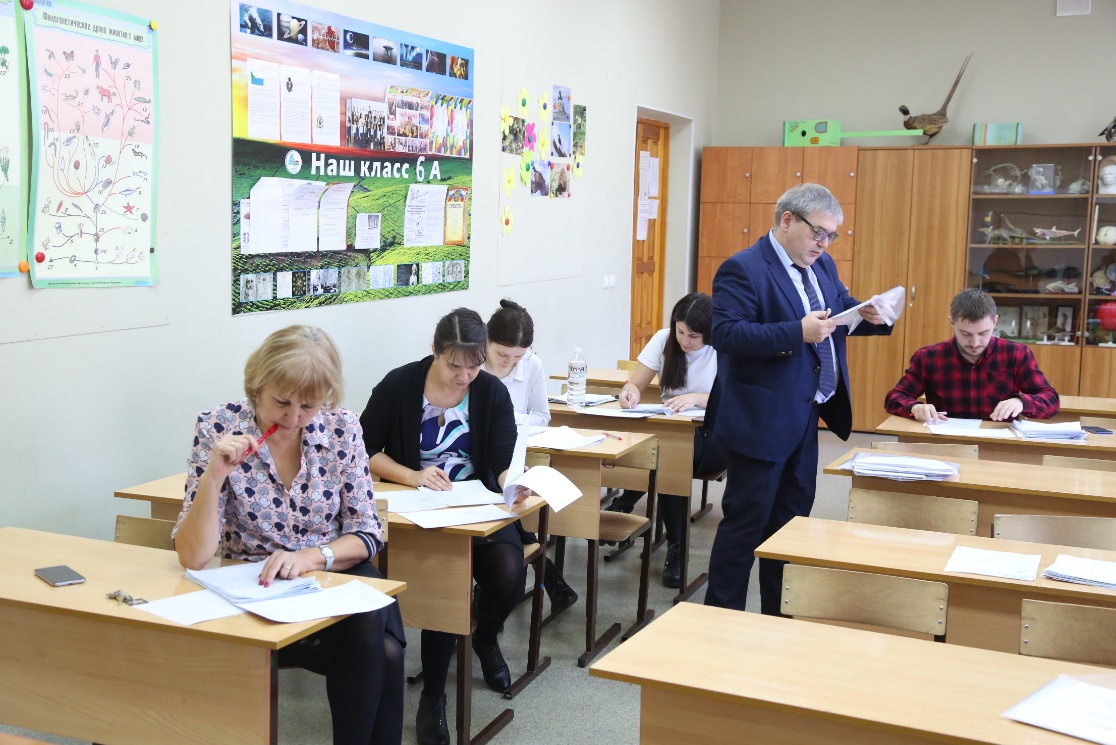 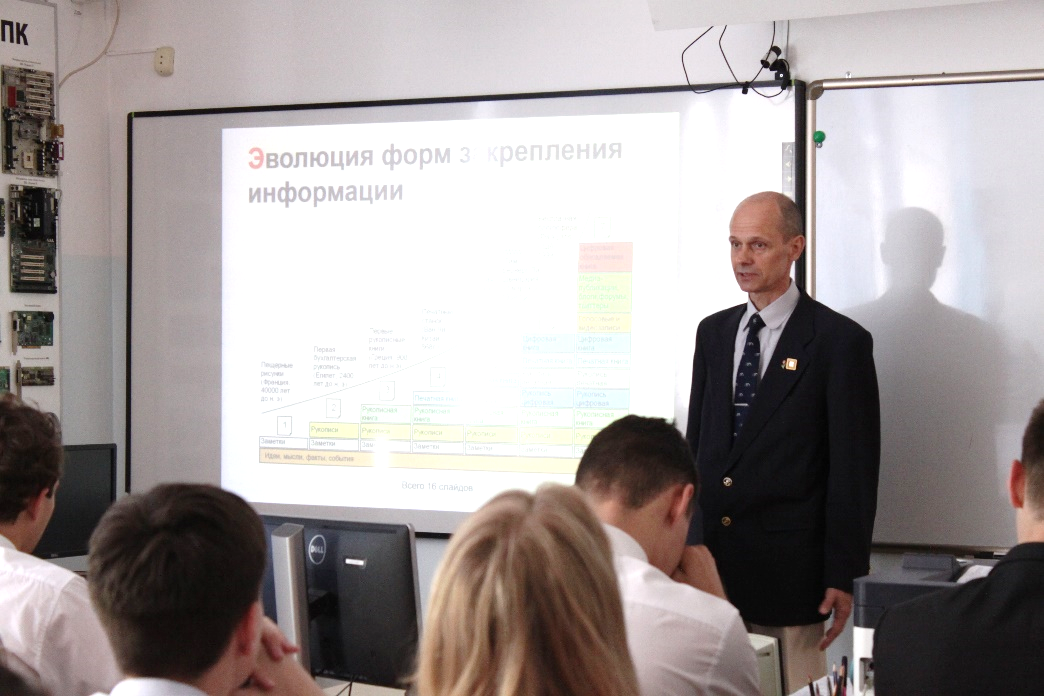 Взаимодействие с ВУЗами гарантия качества образования в Лицее инновационных технологий
Хабаровский
государственный
медицинский 
университет
Хабаровский
государственный
университет экономики и права
Тихоокеанский
государственный
университет
Дальневосточный университет путей сообщения
ДВО РАН
Санкт-Петербургский государственный университет
Московский физико-технический институт
Академия
ФСБ
Высшая школа экономики
Хабаровский лицей инновационных технологий
Семинары
Олимпиады
Научно-исследовательская деятельность
Элективные
курсы
Элективные
курсы
Научно-исследовательская деятельность
Спецкурсы и факультативы
Спецкурсы и факультативы
Олимпиады
Участие лицея в городской олимпиаде по математике имени Г.И. Невельского для учащихся 4 – 7-х классов общеобразовательных школ города Хабаровска
Организаторы олимпиады: 
Педагогический институт ТОГУ, Управление образования администрации города Хабаровска, 
МАОУ города Хабаровска «Лицей инновационных технологий», 
ООО «Сервисная компания «Колымская». 
Сайт олимпиады: www.olimpkhv.com  
Денежная премия:
Диплом I степени – 30 тысяч рублей, 
Диплом II степени – 20 тысяч рублей,
 Диплом III степени – 10 тысяч рублей.
 Денежные премии выплачиваются за счет средств ООО «СК «Колымская».
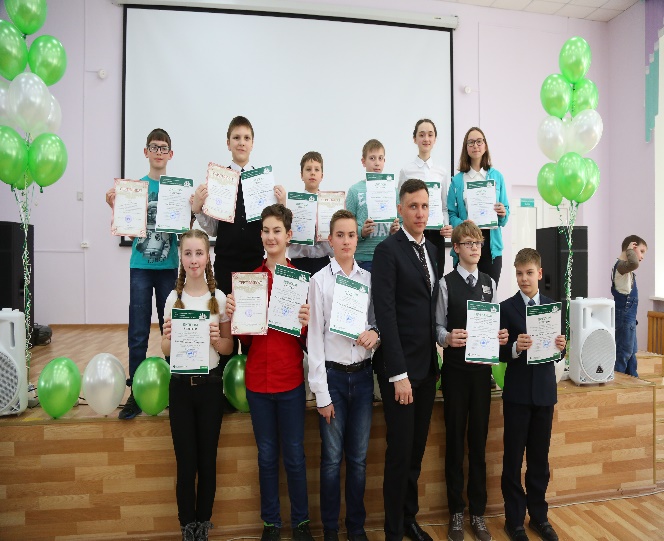 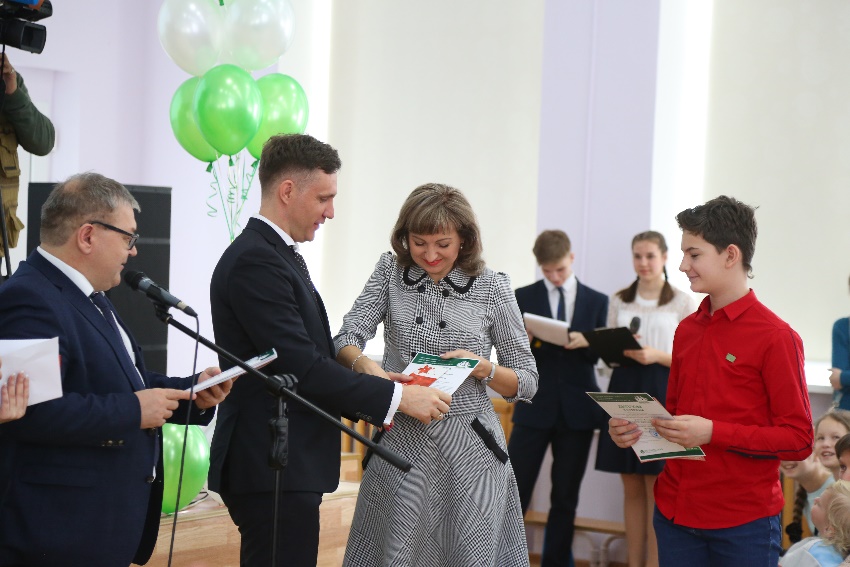 Исследовательская деятельность обучающихся в лицее
как компонент  образовательной деятельности
Дмитрий Вандышев, студент ДВГУПС стал одним из 200 победителей всероссийского конкурса «Твой ход» президентской программы «Россия –страна возможностей», выиграл 1 миллион рублей в ноябре 2021г.
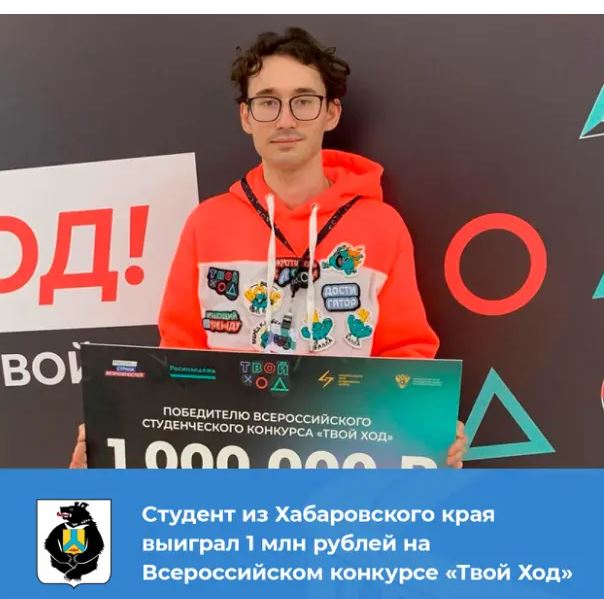 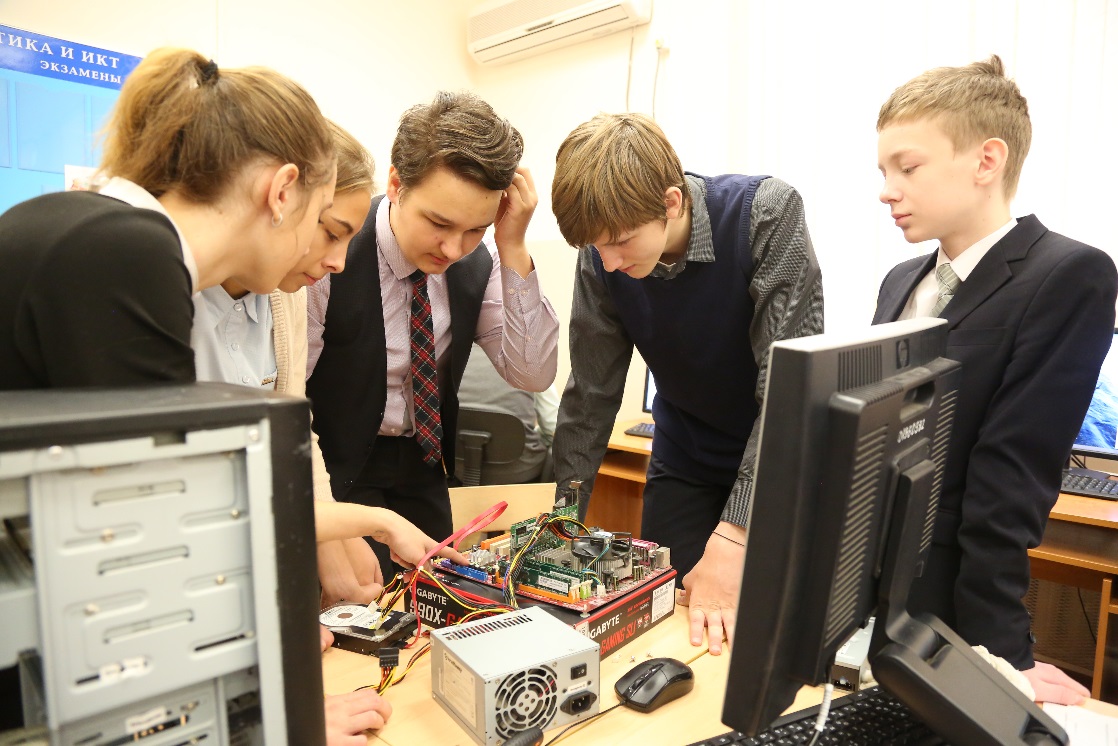 Темы рефератов в научно-исследовательской работе
Антибиотики в продуктах питания, Ж… Маргарита, 10 класс
Влияние антенатальной гипоксии на тканевой гомеостаз миокарда млекопитающих, Л… С., 11 класс 
Ртуть и другие тяжелые металлы в ихтеофауне амурского бассейна (среднего и нижнего Амура), П…. Е., 11 класс.
Влияние напитка (кока-кола) на состояние полости рта,  Ю… Татьяна, 10 класс
Влияние электромагнитных излучений на живые организмы, С… Михаил, 10 класс
Диабет—загадочная болезнь или образ жизни?   К…. Людмила, 8 класс
Способность листьев  комнатных растений улавливать пыль. Ж… Дарья, 7 класс
Выращивание фасоли на разных питательных средах, С… Рима, 6 класс
Влияние солей тяжелых металлов на рост и развитие растений, В…Анастасия, 6 класс
Выращивание арахиса в условиях Дальнего Востока, Б…  Анастасия, 11 класс
Абсорбенты и ионные обменники в процессах очистки природных и сточных вод, П… Анна, 11 класс
Использование применения процессов коррозии в аналитических целях, Б… Борис, 11 класс 
Клеточные механизмы повреждающего действия стресса: состояние эритроционных мембран белых крыс, перенесших эмоциональный стресс, А.. Елена 11 класс
Система ПФДО
«Каждый ребенок одарен, раскрыть его 
способности – наша задача. В этом - успех России». 
                                  В.В. Путин, из обращения  
                                    к Федеральному собранию
Федеральный проект «Успех каждого ребенка»
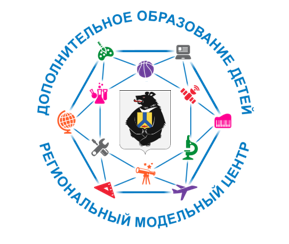 Разработка и реализация дополнительных общеобразовательных общеразвивающих программ
Система дополнительного образования лицея
Цель: выявление, поддержка и развитие способностей и талантов лицеистов, ранняя профориентация обучающихся
Участие в  конкурсах, акциях
ЛСК «Движение вверх»
Кружки, секции, клубы
Волонтерство
Шахматы
«Седьмая параллель»
Робототехника
Историко-краеведческий журнал
«Хабар»
Всероссийский конкурс «Большая перемена»
3D -моделирование
Баскетбол
Сольное пение
Всероссийский проект «Билет в будущее»
Кружок «Волшебная глина»
Клуб любителей английского языка «Успех»
Волейбол
Всероссийский проект «Пушкинская карта»
Дополнительное образование для обучающихся города Хабаровска
Дополнительное образование для школьников города
Школа будущего пятиклассника
(математика, информатика, русский язык)
4 класс
Школа раннего развития
(физика, математика, информатика)
5 - 7 классы
Курсы подготовки к ОГЭ и ЕГЭ
9, 11 класс
Школа будущего восьмиклассника
(математика, русский язык)
7 класс
Создание платформы дистанционного взаимодействия педагогов с учащимися
Способ с централизованным администрированием
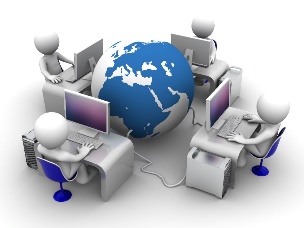 Портал лицея
Назначение системного администратора
Создание виртуального коллектива лицея, состоящего из классов и учителей
3.Рассылка приглашений для регистрации всем обучающимся и учителям
4.  Распределение обучающихся и учителей по классам и определение им прав и полномочий
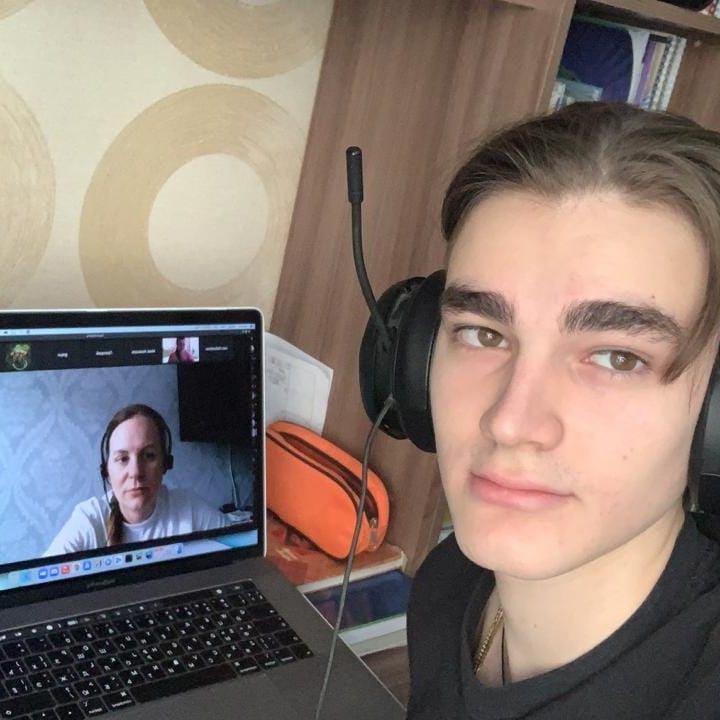 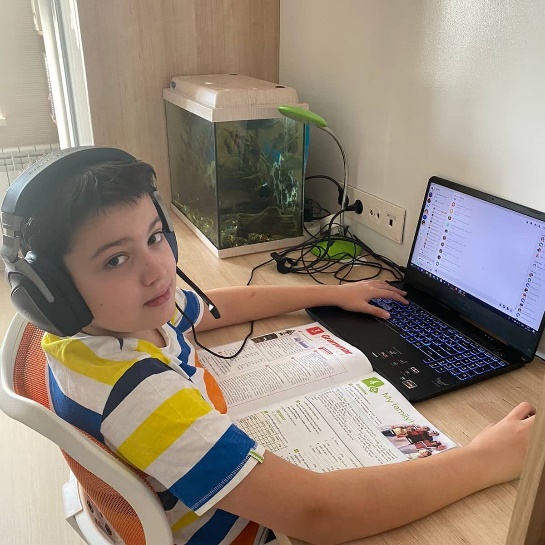 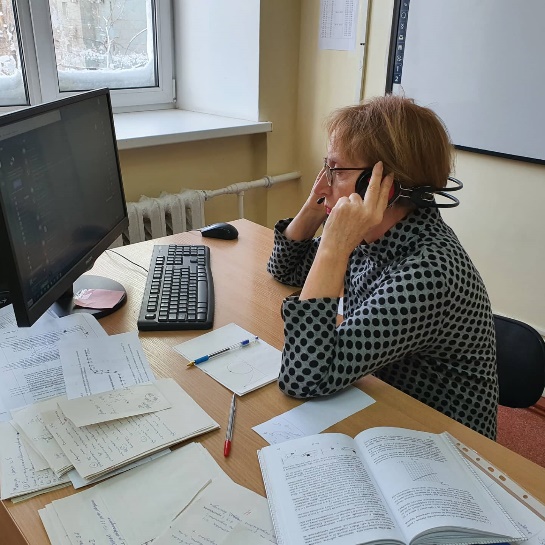 Система мониторинга  повышения качества образования лицея
Внутренний
Внешний
Контроль образовательных программ
Контроль качества знаний обучающихся
Государст-венный
Самоконтроль
Общест-венный
Виды
Определение содержания образовательных программ
Самоанализ и определение уровня системы управления качеством
Контроль за выполнением лицензионных показателей и уставной деятельности
Определение уровня образовательных программ
Определение уровня знаний обучающихся
Содержание
Лицензии, аккредитация
Внешние рецензии: экспертные заключения
Анализ рисков и ошибок
Оценка качества подготовки выпускников
ГИА (ОГЭ, ЕГЭ, ГВЭ)
ВПР
Результаты
Разработка стратегического плана
Совершенствование образовательных программ, их корректировка
Национальные исследования
Медицинские исследования
Финансово-экономические механизмы повышения качества образования
Функциональная грамотность – новая модель школьного образования
разрабатывается  программа по развитию функциональной грамотности 
определен специалист, издан приказ 
 спланирована и организована работа по повышению квалификации учителей по разработке и использованию заданий для формирования функциональной грамотности 
 изучаем особенности (инструментария и подходы к оценке) в исследования PISA2018 и PISA-2022
подбираем учебные  материалы нового поколения 
перестраиваем методическую работу учителей, обучаемся на курсах
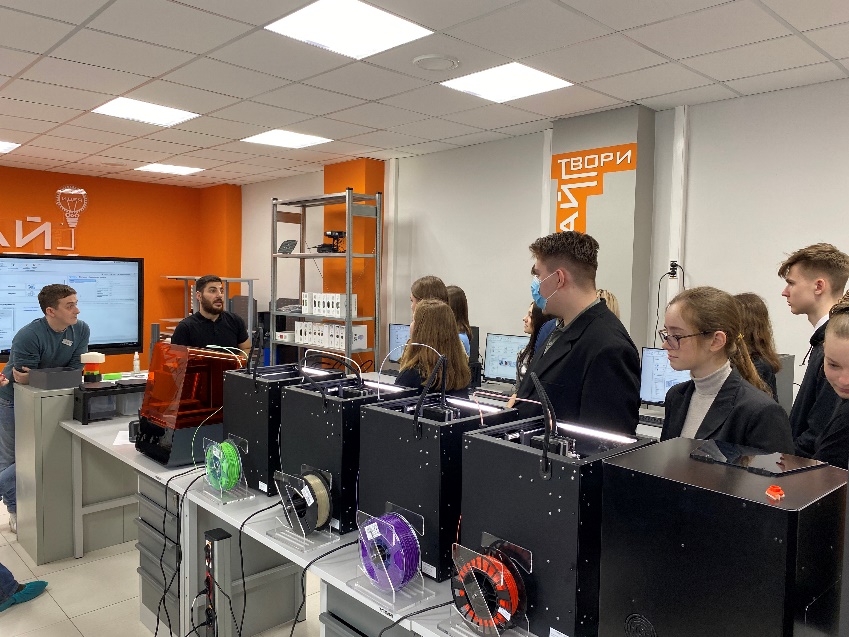 В  Хабаровском крае будут проходить
исследования PISA в 2023 году
О ЛИТе пишут и говорят много хорошего в СМИ
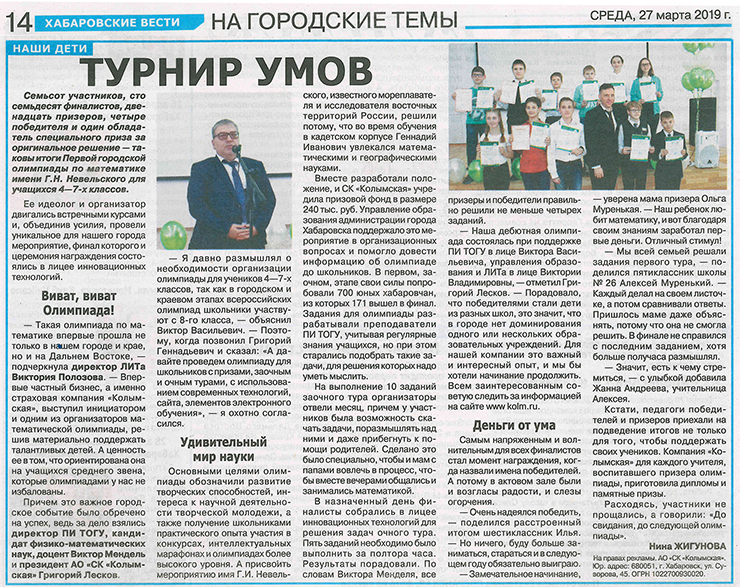 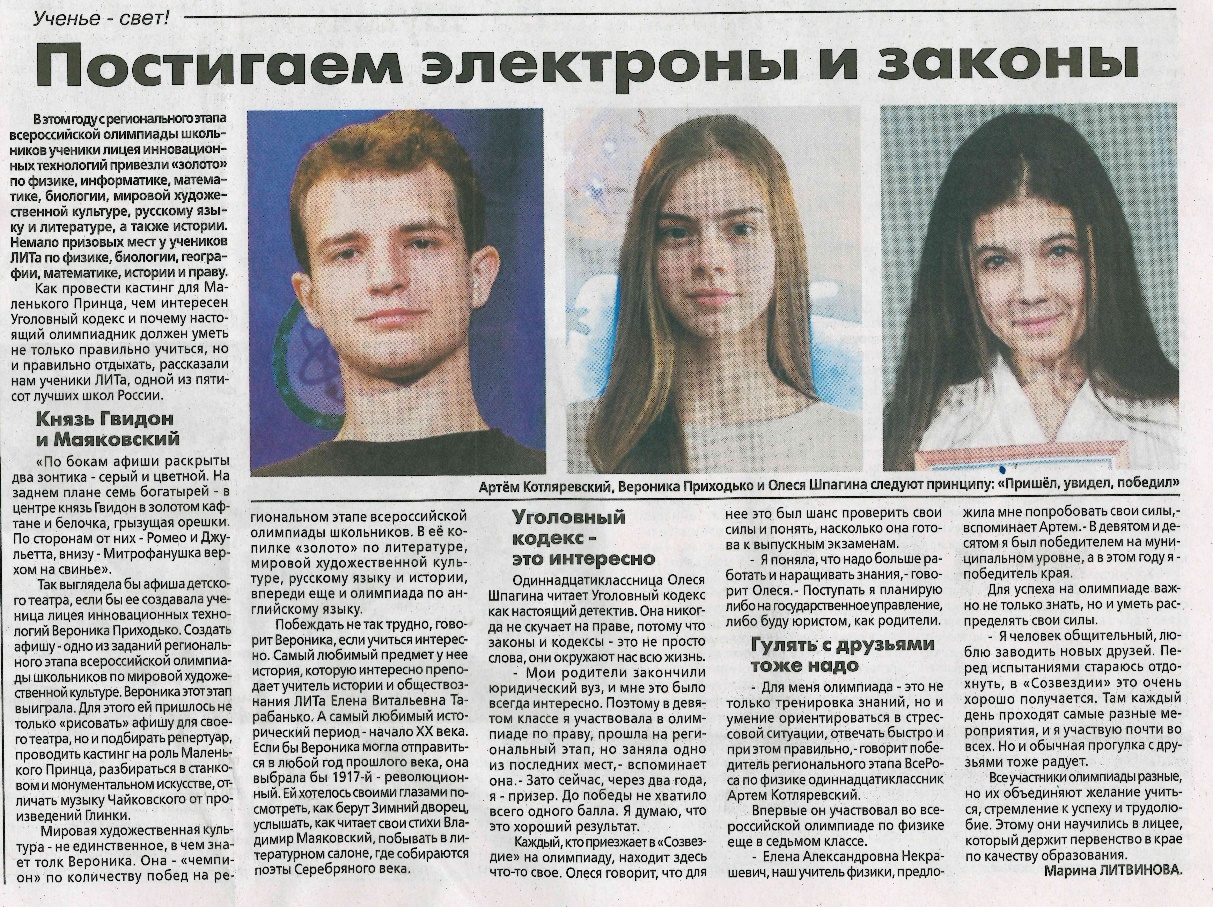 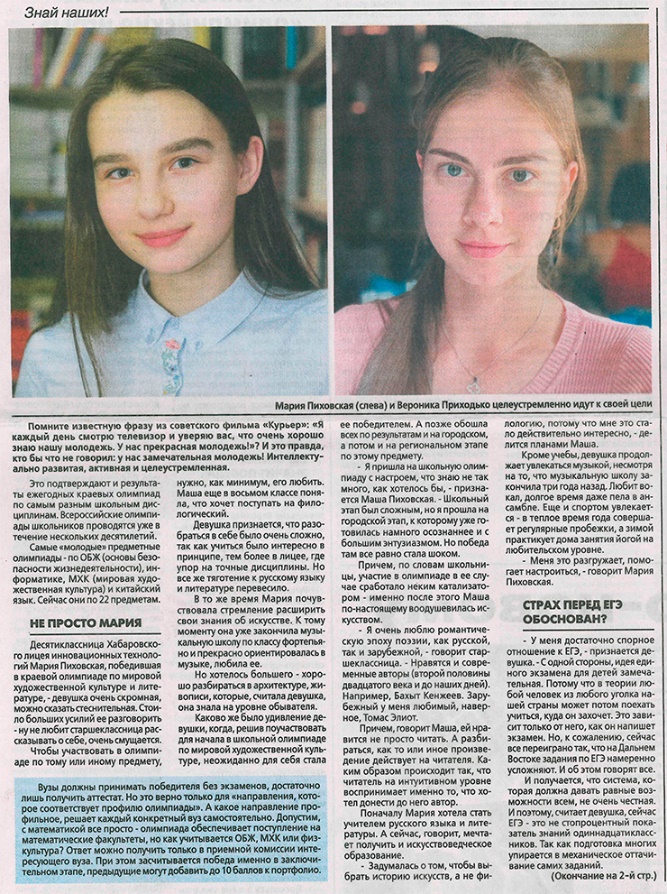 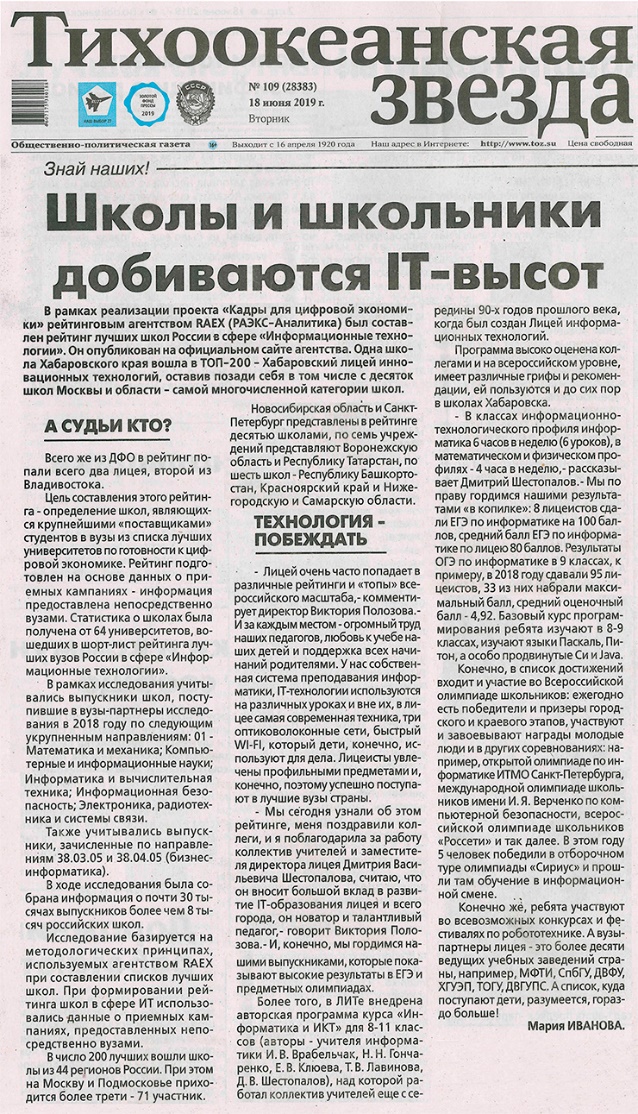 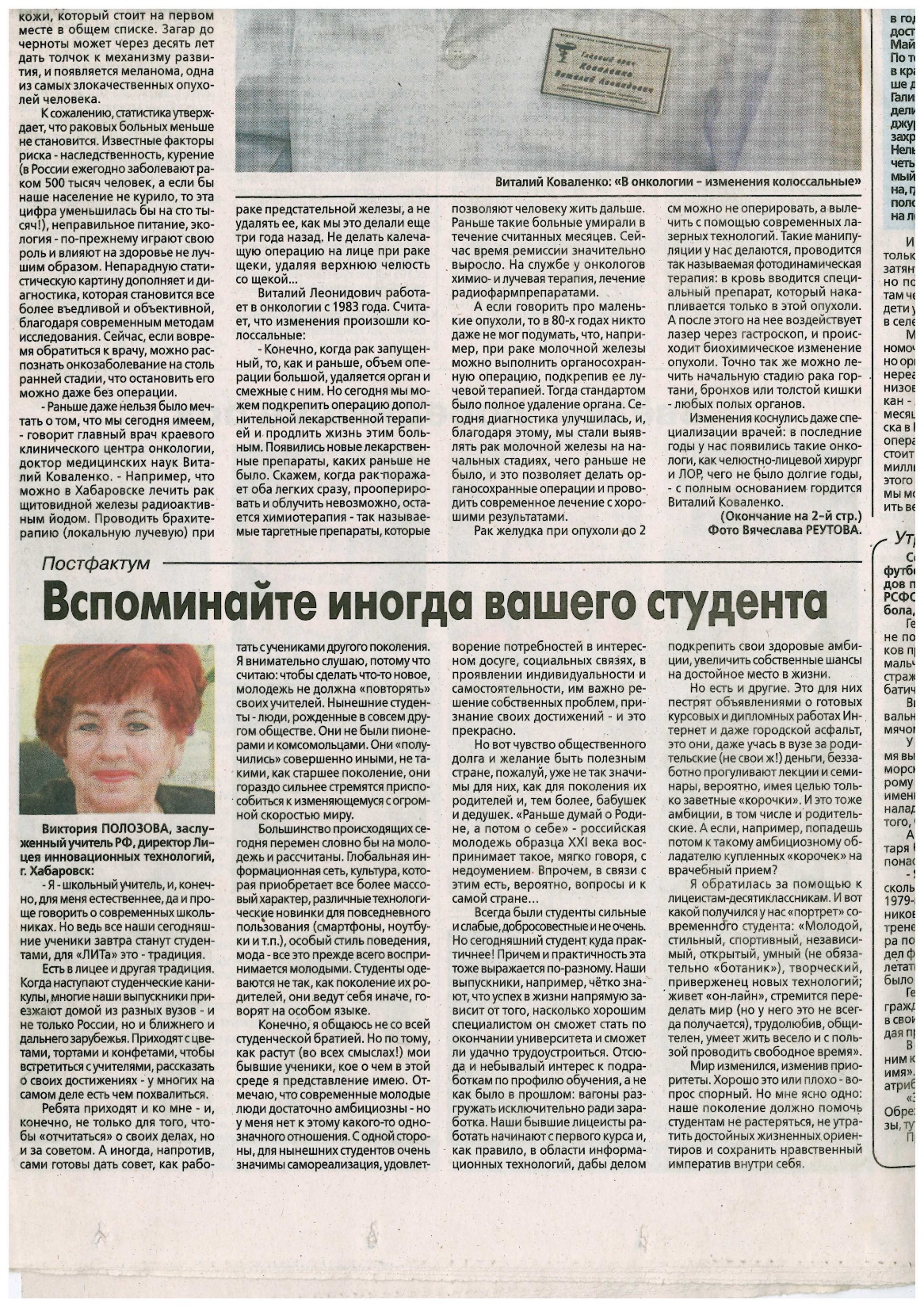 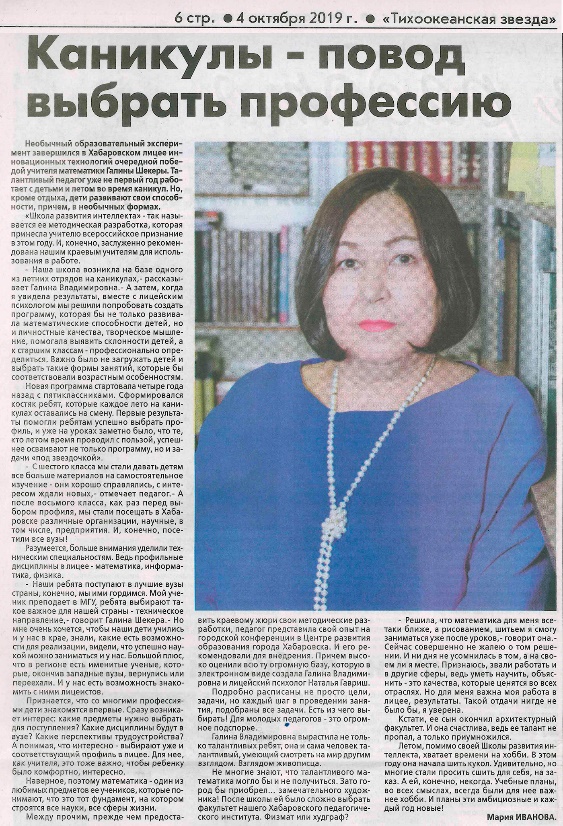 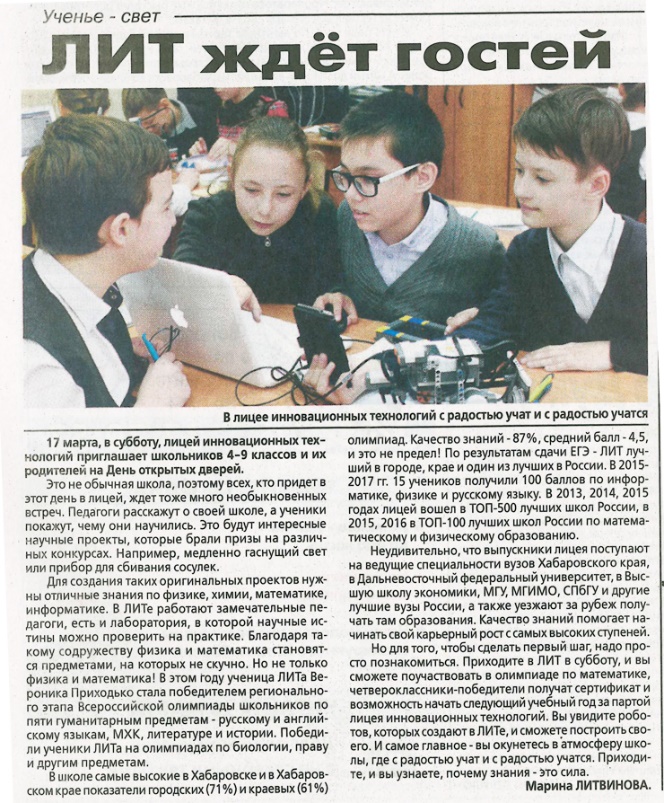 Имиджевой характеристикой развития лицея до 2025 года 
остается прежний слоган 
«Наш лицей полезен для всех, кто хочет учиться».
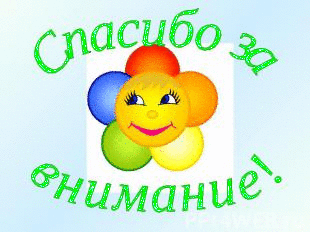